ÇANAKKALE ONSEKİZ MART ÜNİVERSİTESİ
DEZAVANTAJLI ÇOCUKLAR UYGULAMA VE ARAŞTIRMA MERKEZİ
TANITIM SUNUMU
1 Kasım 2021
Dezavantajlı Çocuklar Uygulama ve Araştırma Merkezi
Merkezin Hedefi
Dezavantajlı şartlarda yetişen çocuklarımıza yönelik olarak araştırma, işbirliği ve eğitim faaliyetlerini yürütmeyi hedeflemektedir
Merkezin Önceliği
Dezavantajlı şartlarda yetişen çocuklarımızın maruz kaldığı eşitsizliklerin giderilmesine ve şartlarının iyileştirilmesine katkı sunmak ve bu amaçla da Çocuk Hakları Sözleşmesinin 28. Maddesinde de ifade edildiği üzere her çocuğun etnik kökeni, dili, dini, cinsiyeti, özel durumu, kültürel kimliğinden bağımsız olarak eğitimde sosyal adalet, fırsat eşitliği temelinde kapsayıcı nitelikte eğitim uygulamaları geliştirmek, araştırmalar yürütmek, projeler geliştirmek ve yanı sıra ilgili konunun paydaşları ile işbirliği içerisinde yerel, ulusal ve uluslararası çözüm ortağı olmaktır.
Dezavantajlı Çocuklar Uygulama ve Araştırma Merkezi
Amaçlarımız
Dezavantajlı şartlarda yetişen çocukların akademik ve sosyal-duygusal uyumlarının sağlanmasında yardımcı olmak,
Psiko-eğitim kapsamında dezavantajlı şartlarda yetişen çocukların kişisel, sosyal ve eğitsel yeterliliklerini arttırmak amacıyla kişiler arası beceriler, stres ve kaygı ile başa çıkma, karar verme becerileri gibi yaşam becerilerini kazandırmak,
Dezavantajlı şartlarda yetişen çocukların sorunları ve sorunlarının çözümüne yönelik program, proje geliştirmek ve araştırmalar yapmak,
Uygulama dersleri kapsamında, Rehberlik ve Psikolojik Danışmanlık lisans öğrencilerinin sorumlu alan öğretim elemanları gözetiminde kişisel, eğitsel ve mesleki rehberlik etkinliklerini uygulamalarına olanak sağlamak,
Okul Öncesi Eğitimi lisans ve yüksek lisans öğrencilerinin akademik danışmanları gözetiminde çocukların bakım ve gelişimlerini sağlayıcı eğitsel etkinlikleri uygulamaları için uygun ortam sağlamak,
Aile Eğitim ve Danışmanlığı yüksek lisans öğrencilerinin sorumlu alan öğretim elemanları gözetiminde psikolojik destek uygulamalarına yardımcı olmaktır.
Dezavantajlı Çocuklar Uygulama ve Araştırma Merkezi
Yönetim Kurulu
Merkez Müdürü
Prof. Dr. Ebru AKTAN ACAR
Merkez Müdür Yardımcısı
Doç. Dr. Emine Ferda BEDEL
Merkez Müdür Yardımcısı
Dr. Öğr. Üyesi Şefika Melike ÇAĞATAY
Üyeler
Prof. Dr. Mustafa Yunus ERYAMAN
Dr. Öğr. Üyesi Sevil YALÇIN
Dr. Öğr. Üyesi Burcu SARI UĞURLU
Arş. Gör. Dr. Sezen APAYDIN
Dezavantajlı Çocuklar Uygulama ve Araştırma Merkezi
Faaliyetlerimiz
Merkez Müdürümüz Prof. Dr. Ebru Aktan Acar, 
28 Mayıs 2021 tarihinde Ortadoğu Araştırma Merkezi (ORSAM) ve Mardin Artuklu Üniversitesi Göç Çalışmaları ve Uygulama ve Araştırma Merkezi tarafından düzenlenen Göçmen Çocukların Eğitimi Uluslararası Sempozyumu’nda «Toplumsal Eşitlik Bağlamında Örnek Bir Model: ÇABAÇAM» konu başlıklı sunumu Zoom platformu üzerinden gerçekleştirdi.
Dezavantajlı Çocuklar Uygulama ve Araştırma Merkezi
Faaliyetlerimiz
Merkez Müdürümüz Prof. Dr. Ebru Aktan Acar, 
24 Nisan 2021 tarihinde Türkiye Okul Öncesi Eğitiminin Geliştirme Derneği (OMEP Türkiye) tarafından düzenlenen 2020-2021 Okul Öncesi Eğitim Konuşmalarında Proje Yürütücümüz Prof. Dr. Ebru Aktan Acar “Tüm Çocuklara Mutlu Oldukları Bir Dünya Sunmak Çok mu Zor? Türkiye’de Erken Çocukluk Döneminde Kırılgan Gruplar” başlıklı sunumu Zoom platformu üzerinden gerçekleştirdi.
Dezavantajlı Çocuklar Uygulama ve Araştırma Merkezi
Faaliyetlerimiz
20 Haziran Dünya Mülteciler Günü Kapsamında Sığınmacılar ve Göçmenler Dayanışma Derneği (SGDD – ASAM) temsilcileri ile çevrimiçi bir toplantı gerçekleştirildi. Çanakkale yerelinde yaşayan sığınmacı ve göçmen ailelerin çocukların durumlarına ilişkin bilgi alındı. İleriye yönelik yapılabilecek projeler hakkında tartışıldı.
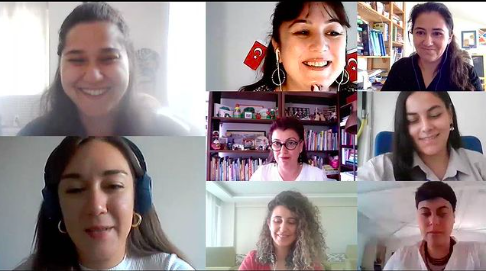 Dezavantajlı Çocuklar Uygulama ve Araştırma Merkezi
Merkezimiz 2020’de pandeminin başlamasından kısa bir süre önce oluşturulan Yönetim ve Yönetim Kurulu Kadrosu ile, 2021 yılı itibari ile çalışmalarını arttırmıştır. Merkezimizin benimsediği değerleri ışığında ortaya koymuş olduğu vizyon ve misyonuna uygun olarak pandemi koşullarını da değerlendirerek 2 yıllık Stratejik Eylem Planı hazırlanmıştır. Bu amaçla hedeflenen 2 yıllık süreçte stratejilerimiz;
Merkezimizin yürütücülüğünde bilimsel araştırma projesi hazırlamak,
Ulusal ve uluslararası düzeyde bir projede paydaşlarımızla işbirliğimizi arttırarak, ortak çalışmalar yürütmek,
Sosyal Medya aracılığı ile tanınırlığımızı arttırmak ve etki alanımızı genişletmek,
Öğretmen adayları, öğretmenler, okul yöneticileri başta olmak üzere dezavantajlı çocuklarla etkileşimde olan ya da olma potansiyeli olan tüm kesimlere yüz-yüze ve online eğitimler vermektir.
Dezavantajlı Çocuklar Uygulama ve Araştırma Merkezi
Merkezimiz 2020’de pandeminin başlamasından kısa bir süre önce oluşturulan Yönetim ve Yönetim Kurulu Kadrosu ile, 2021 yılı itibari ile çalışmalarını arttırmıştır. Merkezimizin benimsediği değerleri ışığında ortaya koymuş olduğu vizyon ve misyonuna uygun olarak pandemi koşullarını da değerlendirerek 2 yıllık Stratejik Eylem Planı hazırlanmıştır. Bu amaçla hedeflenen 2 yıllık süreçte stratejilerimiz;
Merkezimizin yürütücülüğünde bilimsel araştırma projesi hazırlamak,
Ulusal ve uluslararası düzeyde bir projede paydaşlarımızla işbirliğimizi arttırarak, ortak çalışmalar yürütmek,
Sosyal Medya aracılığı ile tanınırlığımızı arttırmak ve etki alanımızı genişletmek,
Öğretmen adayları, öğretmenler, okul yöneticileri başta olmak üzere dezavantajlı çocuklarla etkileşimde olan ya da olma potansiyeli olan tüm kesimlere yüz-yüze ve online eğitimler vermektir.
DEZAVANTAJLI ÇOCUKLAR UYGULAMA VE ARAŞTIRMA MERKEZİ
https://decuam.comu.edu.tr